Az emberi arcokÓramegbeszélés
Zimmer Márta
mzimmer@cogsci.bme.hu

http://www.cogsci.bme.hu/~ktkuser/KURZUSOK/BMETE47A014/2016_2017_2/
Elérhetőségek, oktatók
Zimmer Márta (tárgyfelelős)
mzimmer@cogsci.bme.hu
T508-as iroda

Németh Kornél
knemeth@cogsci.bme.hu
T508-as iroda
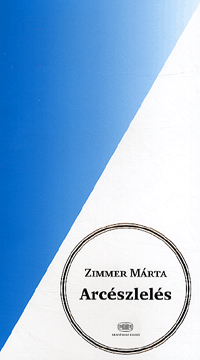 Követelmények I.
Irodalom
Kötelező irodalom: Zimmer Márta: Arcészlelés
Akadémiai Kiadó, Pont könyvek sorozat
2013
Megrendelhető: http://akademiai.hu/1627/tudomany/pszichologia/arceszleles
Ára a Kiadónál: 1352 Ft
140 oldal
ISBN: 978 963 05 9424 0
Ajánlott irodalmak (angol nyelven)
Face processing. Psychological, neuropsychological, and applied perspectives. Graham Hole & Victoria Bourne (szerk.). Oxford University Press, 2010
The Oxford Handbook of Face Perception. Andrew J. Calder, Gillian Rhodes, Mark H. Johnson, James V. Haxby (szerk.). Oxford University Press, 2011
Követelmények II.
Két zárthelyi dolgozat a félév során, egy pótlási/javítási lehetőséggel (időpontokat lásd a féléves tematikánál)

ZH jellege: egyszeri választásos tesztkérdések, valamint rövid kifejtendő kérdések
További többletpontok - Kísérletek
A két ZH össz-pontszámán túl lehetőség van további 10%-nyi pontot kísérletekkel teljesíteni (néhány kivételes esetben ez 15% is lehet) – a kísérletek jellegétől és hosszától függően 1, 2-3, 5, 10%-ért (illetve hosszú vagy többalkalmas kísérlet esetén 15%-ért, utóbbi esetben minden alkalommal jelen kell lenni ahhoz, hogy a 15% pluszpontot megadjuk)

FONTOS!!! Többletpontot csak minimum elégséges ZH teljesítmény esetén tudunk beszámítani!!!
Kísérletek – FONTOS!!!!!!
Az éppen aktuális kísérletekről a Neptunon küldünk majd üzenetet a szükséges információkkal (helyszín, időpont, pluszpontok száma, jelentkezés módja)
Kísérletet legkésőbb a kihirdetett időpont előtt 12 órával lehet lemondani, aki addig ezt nem teszi meg, ám a kísérleten nem jelenik meg, annak addig és későbbiekben szerzett pontjai NEM KERÜLNEK BESZÁMÍTÁSRA!
A kísérletért adható pluszpontok:
Ponthatárok - szabályok
A ZH-kon külön részérdemjegy nincsen, az egyetlen kritérium, hogy MINDKÉT ZH-N EL KELL ÉRNI MINIMUM 40%-OT. ELLENKEZŐ ESETBEN AZ ADOTT ZH-T/ZH-KAT ÚJRA KELL ÍRNI!!!
Ha mindkét ZH-n elérte a hallgató a 40%-ot, akkor a pontszámaihoz hozzáadódik a teljesített kísérletek össz-pontszáma
Tematika heti lebontásban